আজকের ক্লাসে তোমাদের  
স্বাগতম
আজকের ক্লাসে তোমাদের  
স্বাগতম
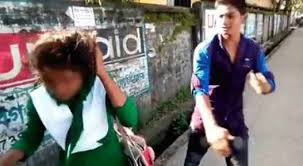 পরিচিতি
মাওঃ শাহীন আলম
পদবী : সহকারী শিক্ষক
নূতন বাজার দাখিল মাদরাসা
 ইন্ডেক্স নং- 2097881
 ছাতক-সুনামগঞ্জ
 মোবা : ০১৭১৮৩৪৯০০৮
 ই-মেইলঃ shahinrampuri@gmail.com
বিষয়ঃ বাংলাদেশ ও বিশ্বপরিচয়
শ্রেণিঃ ৮ম 
১০ম  অধ্যায় 
বাংলাদেশের সামাজিক সমস্যা
সময়ঃ ৫০ মিনিট
তারিখঃ০৪/১২ /19
এসো কয়েকটি ছবি দেখি………
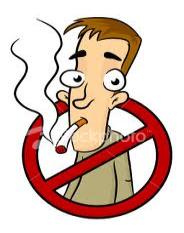 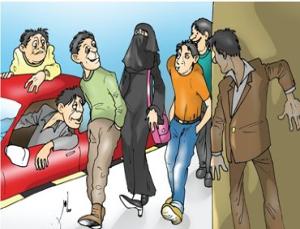 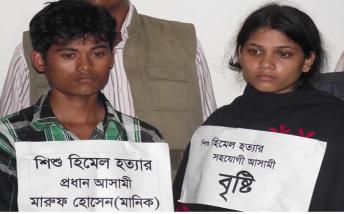 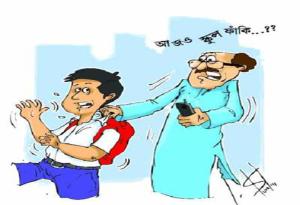 কিশোর অপরাধ
চিত্রে যা যে দেখছ  তাকে কি বলে ?
আজকের পাঠ......
কিশোর অপরাধের ধারণা
 ও কারণ
এই পাঠ শেষে শিক্ষার্থীরা......
কিশোর অপরাধ কী তা ব্যাখ্যা করতে পারবে।
কিশোর অপরাধ  গুলো কী কী বলতে পারবে।
শিশু-কিশোরদের অপরাধী  হওয়ার কারণ গুলো ব্যাখ্যা করতে পারবে।
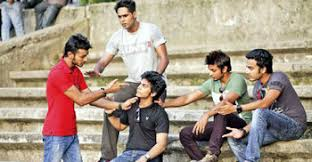 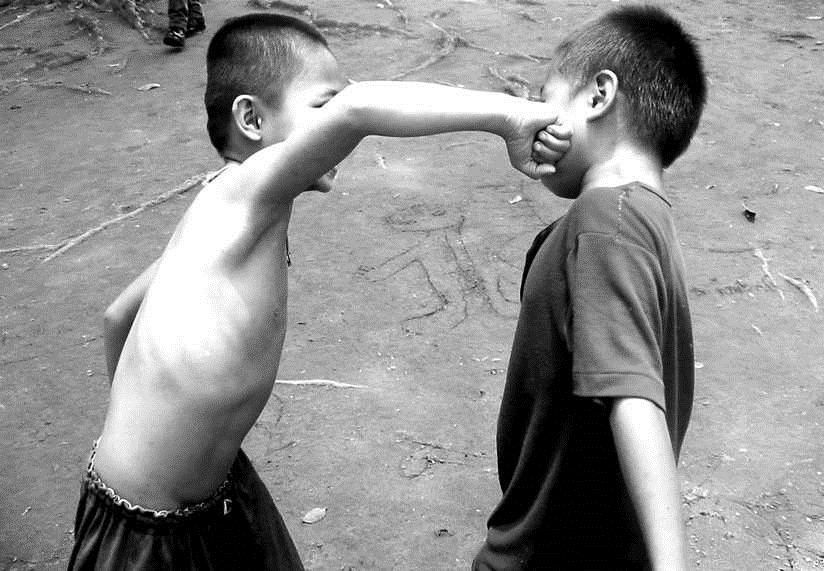 অপ্রাপ্ত বয়স্ক ছেলেমেয়ে বা কিশোরদের দ্বারা সংঘঠিত বিভিন্ন ধরনের অপরাধকেই বলা হয় কিশোর অপরাধ ।
বাংলাদেশ
৭-১৬
ভারত
কিশোর অপরাধ বয়স সীমা
শ্রীলঙ্কা
৭-১৮
পাকিস্তান
থাইল্যান্ড
১৪-২০
জাপান
একক কাজ
বিভিন্ন দেশের কিশোর অপরাধের বয়স সীমা খাতায় লিখ।
কিশোর অপরাধ
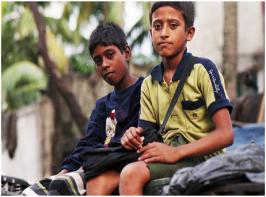 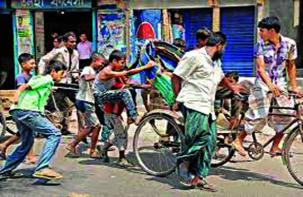 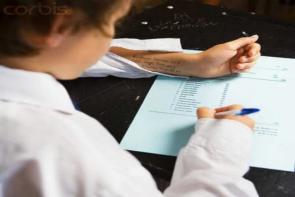 উচ্ছৃঙ্খল আচরণ
বাড়ী থেকে পালানো
পরিক্ষায় নকল করা
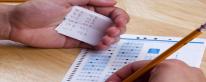 কিশোর অপরাধ
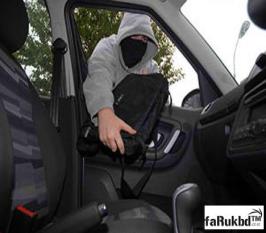 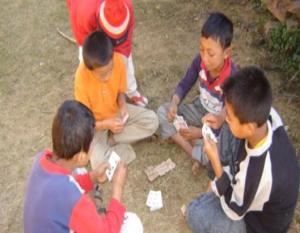 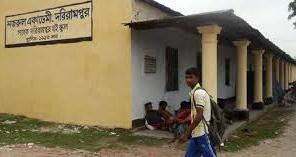 চুরি করা
জুয়া খেলা
স্কুল পালানো
কিশোর অপরাধ
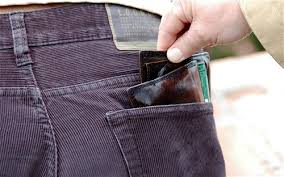 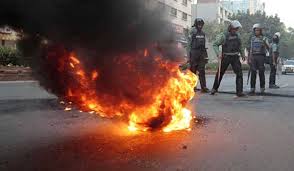 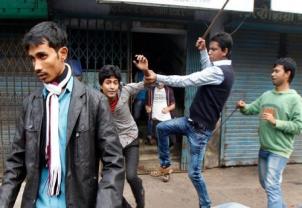 বোমাবাজি করা
পকেট মারা
মারপিট করা
কিশোর অপরাধ
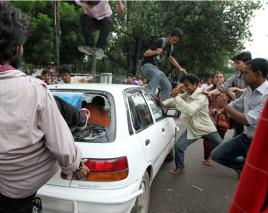 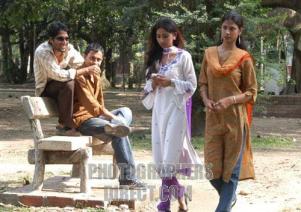 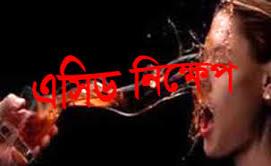 গাড়ী ভাংচুর
মেয়েদের উত্ত্যক্ত  করা
এসিড নিক্ষেপ
কিশোর অপরাধ
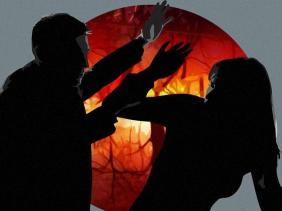 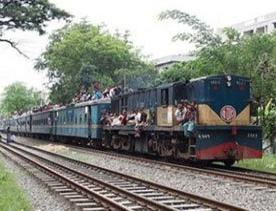 নারী নির্যাতন
বিনা টিকিটে ভ্রমণ
কিশোর অপরাধ
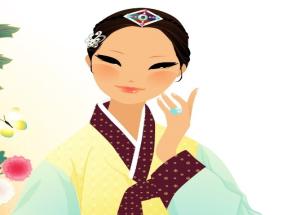 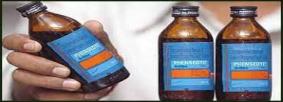 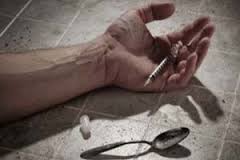 অশোভন ছবি দেখা
মাদক গ্রহণ
জোড়ায় কাজ
৫ টি কিশোর অপরাধের নাম লিখ।
কারণ
কিশোর অপরাধের অন্যতম কারণ?
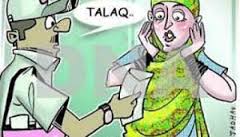 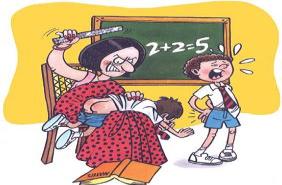 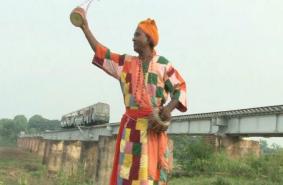 সংসার ত্যাগী পিতা
অতিরিক্ত শাসন
বিবাহ বিচ্ছেদ
কিশোর অপরাধের অন্যতম কারণ ?
কারণ
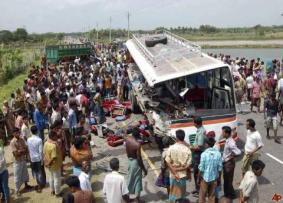 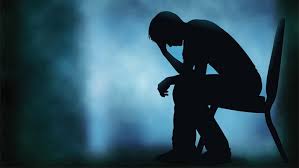 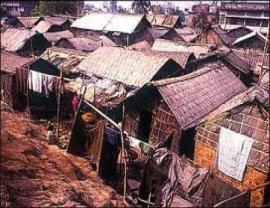 অকাল মৃত্যু
দারিদ্র্যতা
হতাশা
এ ছাড়াও চিত্ত বিনোদনের অভাবের কারনেও
 কিশোর-কিশোরীরা  অপরাধী হয়ে ওঠে
কারণ
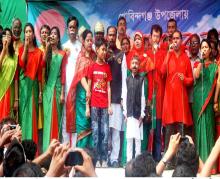 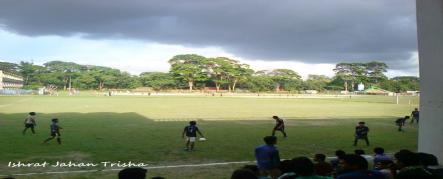 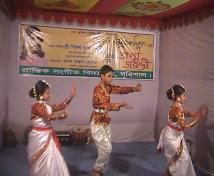 সংগীত ও নৃত্য চর্চা
খেলাধুলা
এ ছাড়াও চিত্ত বিনোদনের অভাবের কারনেও 
কিশোর-কিশোরীরা  অপরাধী হয়ে ওঠে
কারণ
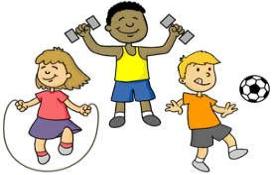 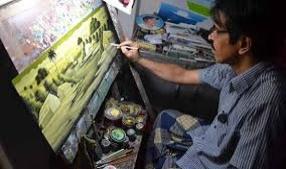 ছবি আকা
ব্যায়াম
কারণ
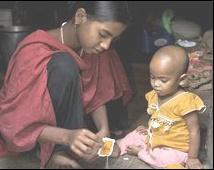 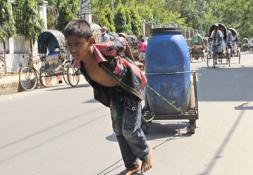 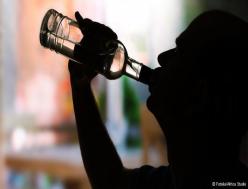 বস্তি এলাকা
টাকা উপার্জন
মদ পান
কারণ
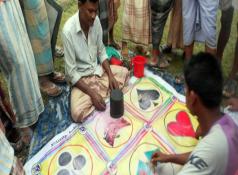 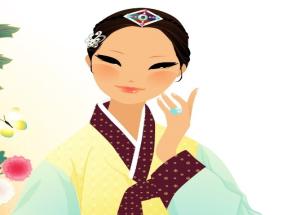 অশোভন ছবি দেখা
জুয়া খেলা
বস্তি এলাকায় সেখানকার পরিবেশ ও নানা খারাপ অভিজ্ঞতা শিশু কিশোরদের অপরাধী করে তোলে  এবং আবেগপ্রবন শিশু কিশোররা ও অনেক সময় অপরাধী হয়ে উঠতে পারে।
কারণ
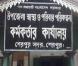 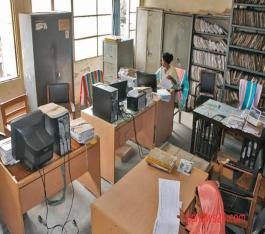 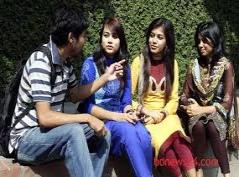 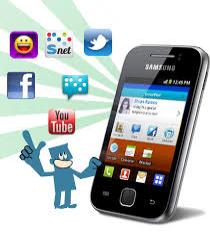 বারবার কর্মস্থল পরিবর্তন
মোবাইল ও  ইন্টারনেট ব্যবহার
নতুন বন্ধু নির্বাচনে সমস্যা
কারণ
যে সব পিতা মাতা বারবার কর্মস্থল পরিবর্তন করেন তাদের সন্তানরা নতুন নতুন  পরিবেশের সঙ্গে খাপ খাইয়ে নিতে পারেনা  ফলে সঙ্গী বা বন্ধু  নির্বাচনে তাদের সমস্যা হয় তাই তারা অপরাধী হয়ে উঠতে পারে । বর্তমানে মোবাইল ও ইন্টারনেটের অপব্যবহারের ফলেও কিশোর অপরাধের প্রবনতা বাড়ছে ।
দলীয় কাজ়
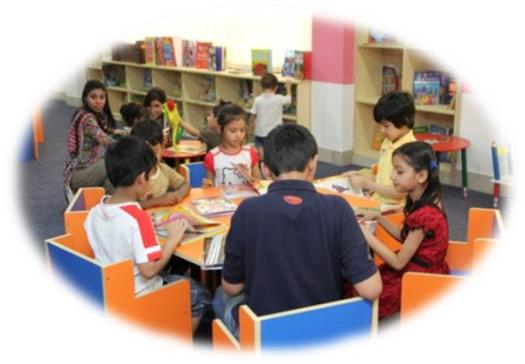 কী কী কারণে কিশোররা  অপরাধী হয়- দলে আলোচনা করে খাতায় লিখ  ?
মূল্যায়ন
আমাদের দেশে কোন বয়সী ছেলে মেয়েদের অপরাধমূলক কাজকে কিশোর অপরাধ বলে?
জাপানে এ বয়স সীমা কত?
কিশোর অপরাধের ২ টি  নাম বল?
কিশোর অপরাধের ২টি  কারন বল?
বাড়ির কাজ
মনেকর তোমার প্রতিবেশী একজন কিশোর অপরাধী । তাকে স্বাভাবিক অবস্থায় ফিরিয়ে আনতে তোমার কী কী করনীয় থাকতে পারে- উল্লেখ কর।
ধন্যবাদ  সবাইকে
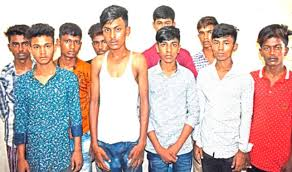